Scratch programming and Numeracy in Senior Primary Classes (NCTE/Lero)Summer Course 2012
Module 2
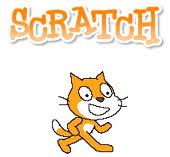 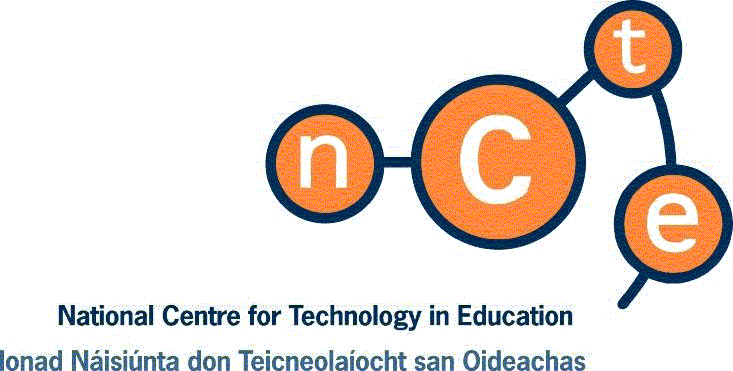 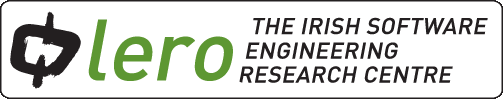 © Lero, NCTE 2012
[Speaker Notes: Day 2 timetable:
Slide 1, Slide 2
Participant Manual Section 1,2]
Module 2 will cover:
The use of Scratch operators to round numbers to a certain place value
The exploration of writing and designing algorithms on paper
The use of Scratch to draw 2D shapes such as squares, triangles and circles using programming skills in Scratch.
The use of Scratch to support problem solving
Discussion on how Scratch can support Numeracy in the classroom 


© Lero, NCTE 2012
[Speaker Notes: Remind participants that they will need a digital camera for tomorrow, Day 3.

Day 2 timetable:
Slide 1, Slide 2
Participant Manual Section 1,2]
When drawing with Scratch:
It is as if your sprite is holding a pencil.
 Whenever the sprite moves it leaves a line behind it. 
To draw a shape we must “walk” that shape. 

© Lero, NCTE 2012
[Speaker Notes: Ask a volunteer to stand up. Ask a second person to instruct them in “walking” a square.

Slide 3
Participant Manual Section 3
Break]
Problem solving:
Provides a context in which concepts and skills can be learned and in which discussion and co-operative working may be practised. 
Is a major means of developing higher-order thinking skills. These include the ability to analyse mathematical situations; to plan, monitor and evaluate solutions; to apply strategies; and to demonstrate creativity and self-reliance in using mathematics. 
(NCCA, 1999)
© Lero, NCTE 2012
[Speaker Notes: Slide 4, 5
Participant Manual Section 4]
Remember!
Your Maths lesson should ensure that:
The children are active in the lesson – creating editing and reviewing
The teacher is focussed on Mathematical skills, not just mathematical content.
The children are constantly communicating. To facilitate this, children could work in pairs or small groups. It is also helpful to conclude each lesson with a group discussion.

© Lero, NCTE 2012
[Speaker Notes: Slide 4, 5
Participant Manual Section 4]
Discussion Time
In what way could you extend or adapt today’s activities for your own classroom? 
What would work well?
 What might be difficult to implement or use? Are there ways to overcome these challenges?

© Lero, NCTE 2012
[Speaker Notes: Discussion –Participant Manual Section 5
Slide 6,7]
Today we have...
Used Scratch operators to round numbers to a certain place value
Explored writing and designing algorithms on paper
Used Scratch to draw 2D shapes such as squares, triangles and circles
Used Scratch to support problem solving
Discussed how Scratch can support Numeracy in the classroom 

© Lero, NCTE 2012
[Speaker Notes: Remind participants to bring digital cameras for tomorrow, Day 3]